مفهوم السلوك الإنساني
أهداف الفصل:
التعريف بالسلوك وخصائصه وأهمية دراسته
فهم مبادئ السلوك وآليته
بيان أهمية بحوث سلوك المستهلك وعلاقة علم سلوك المستهلك مع العلوم الأخرى
مفهوم سلوك المستهلك
هو السلوك الفردي والجماعي الذي يرتبط بتخطيط واتخاذ قرارات شراء السلع والخدمات واستهلاكها.
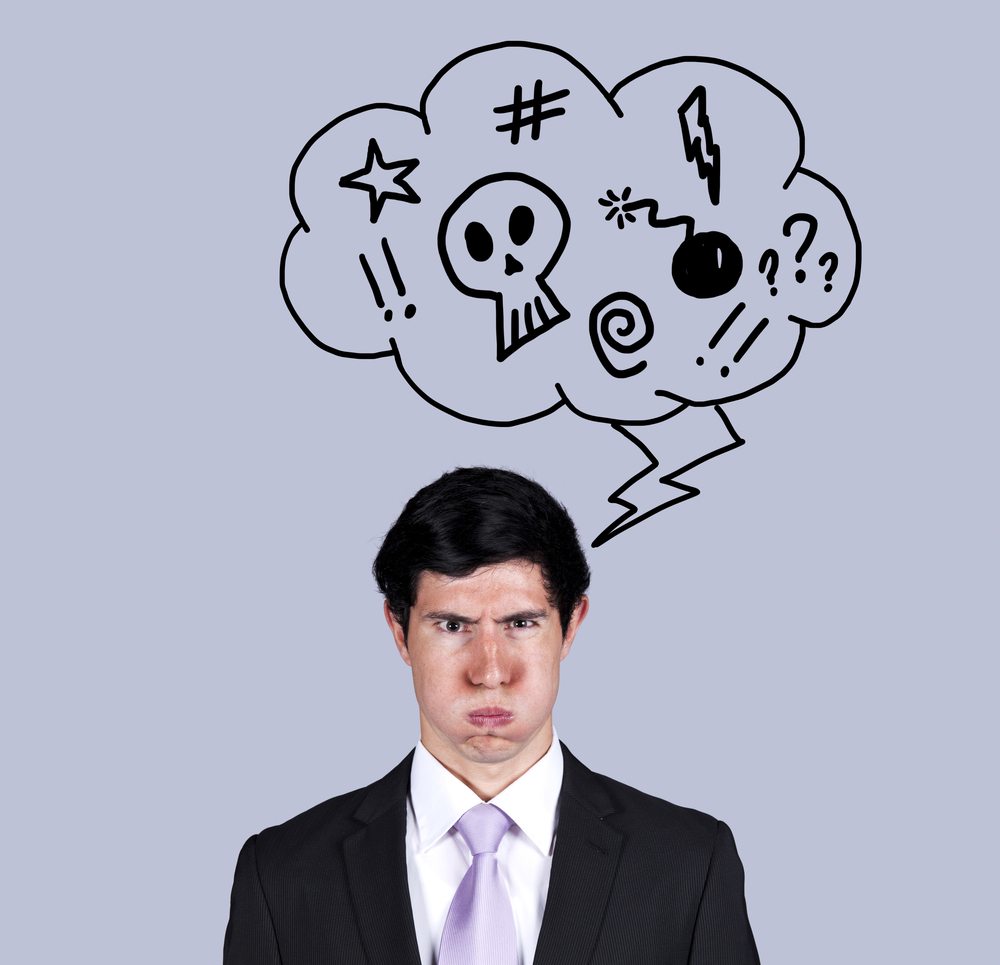 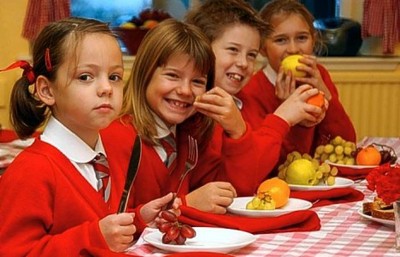 هذه الصورة بواسطة كاتب غير معروف مرخصة بالاسم CC BY-SA-NC
خصائص السلوك
أنواع السلوك
مبادئ السلوك
آلية السلوك
أهمية دراسة سلوك المستهلك
بحوث سلوك المستهلك
هي البحوث التي تتناول كل المراحل التي تسبق عملية الإنتاج وعملية الاستهلاك للسلعة او الخدمة التي تم انتاجها او تقديمها للمستهلكين.
تشمل هذه البحوث مجموعة من الخطوات:
دراسة حاجات وإمكانات المستهلكين
ترجمتها الى سلع وخدمات يمكن انتاجها بالنسبة للمنتجين ويمكن قبولها بالنسبة للمستهلكين
دراسة طرق الدعاية والترويج لهذه السلع والخدمات 
تحديد درجة الرضا او عدم الرضا بعد عملية الاستهلاك
الواجب (1)
السؤال رقم 2 ص 77